MARKETING
    III B.com
VI SEMESTER
Presented by
 P.Daivakrupa
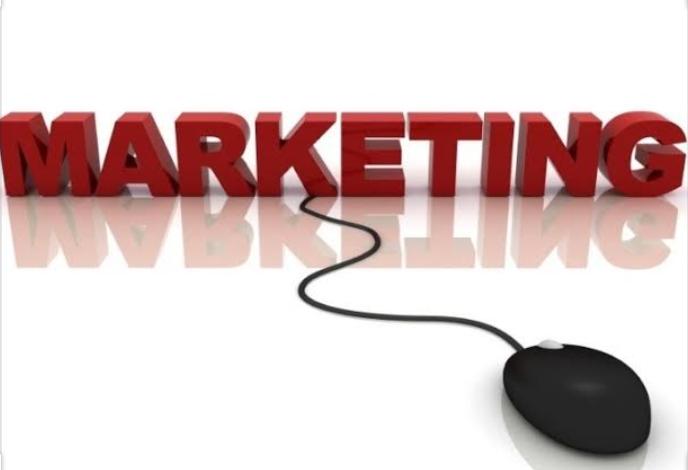 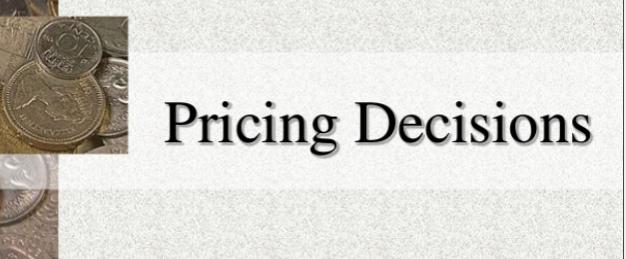 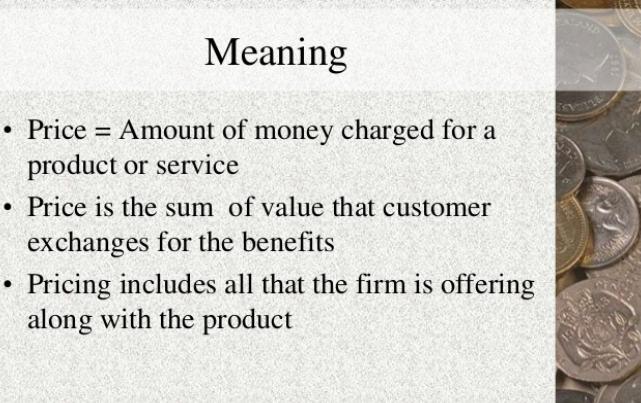 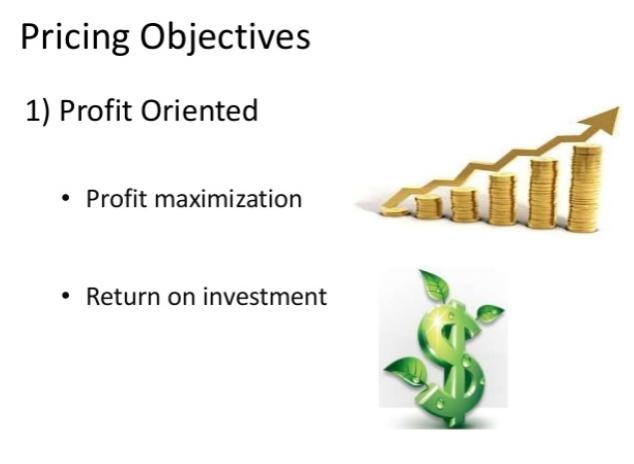 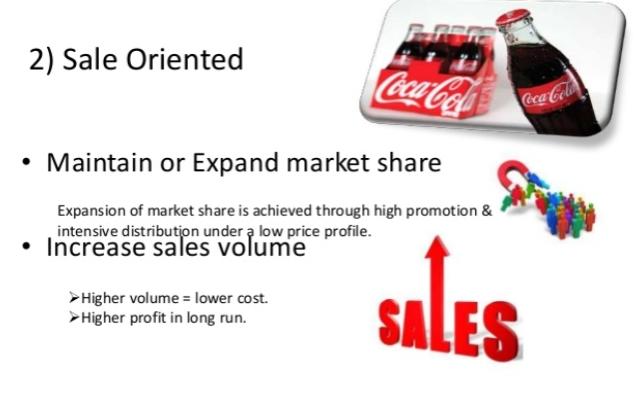 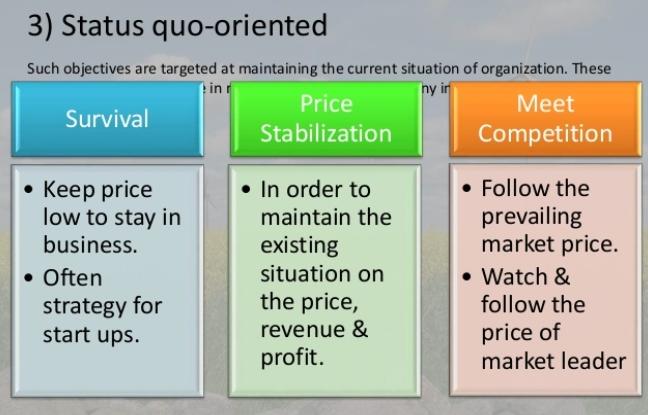 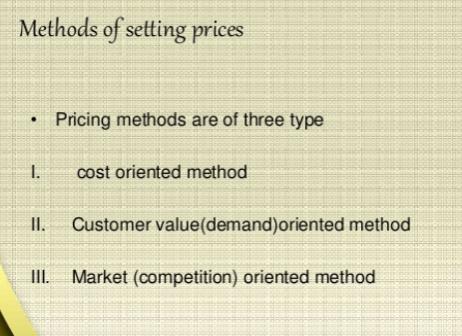 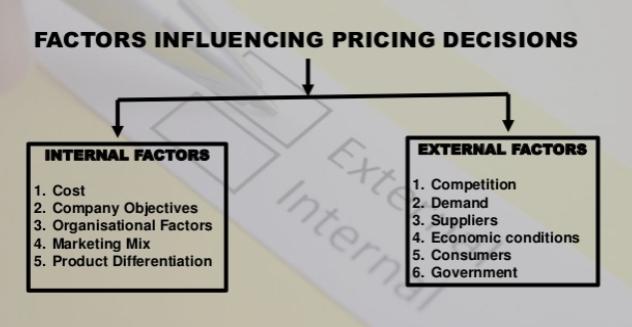 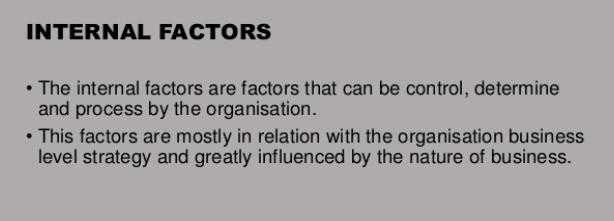 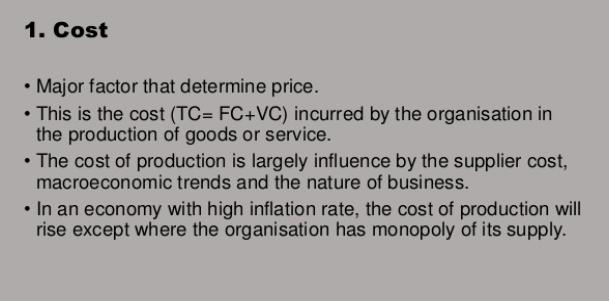 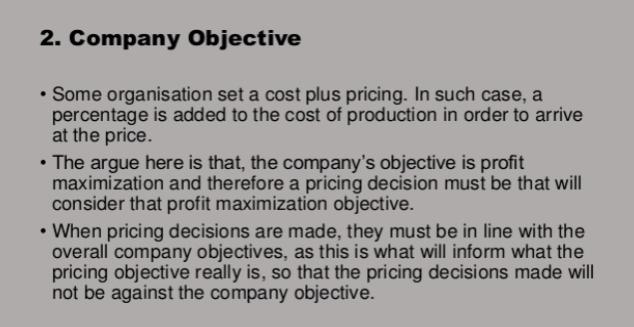 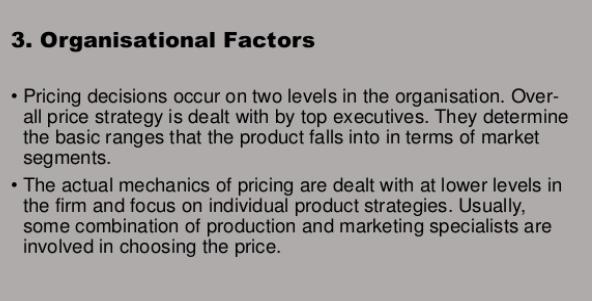 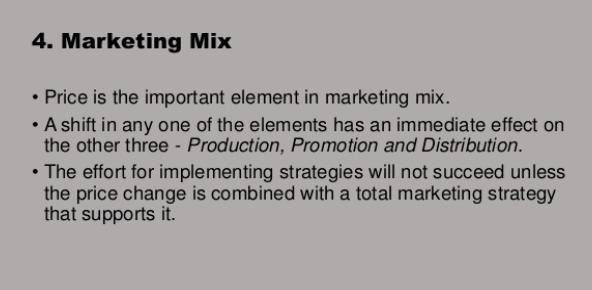 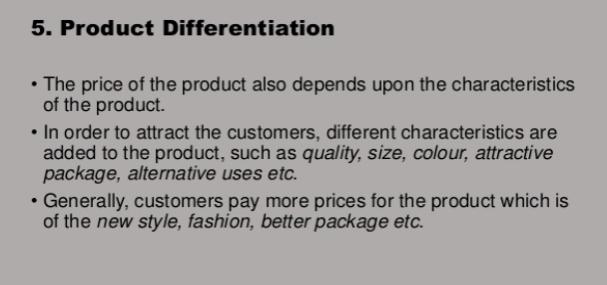 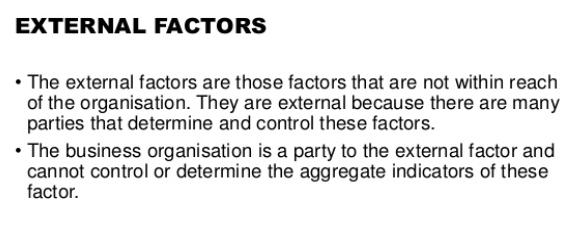 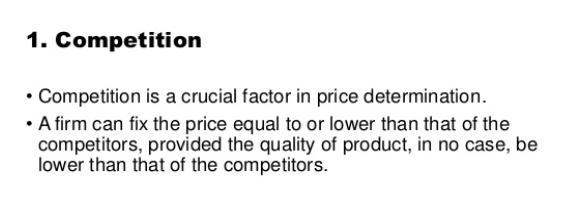 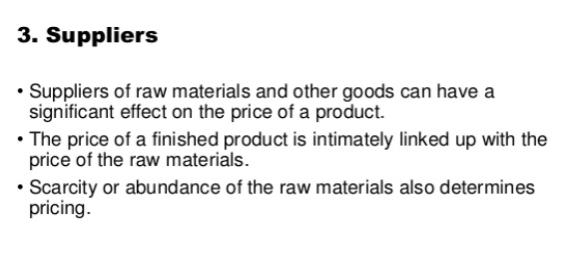 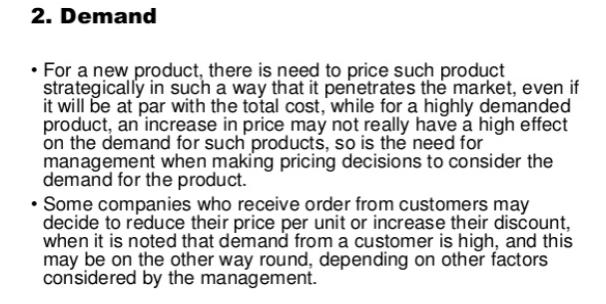 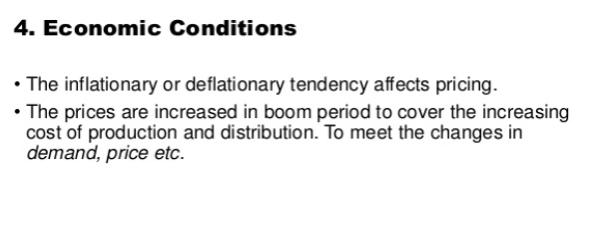 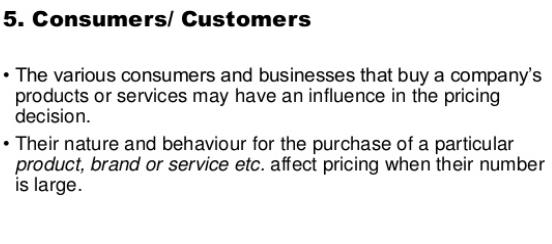 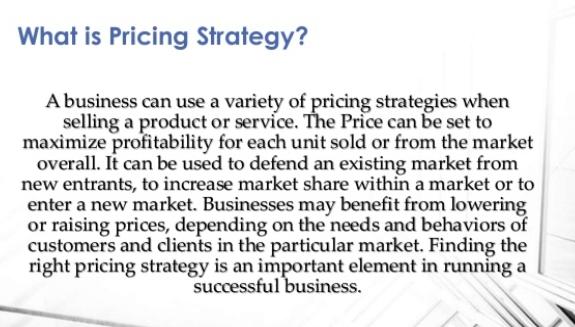 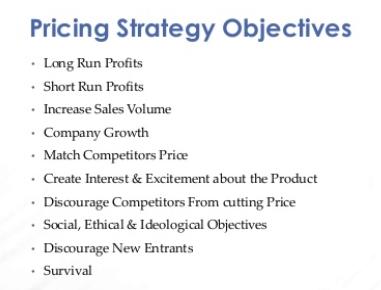 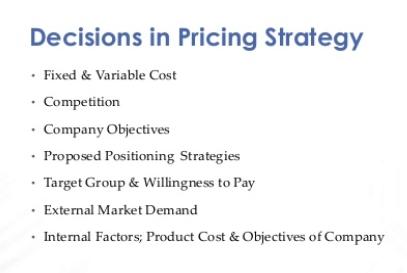 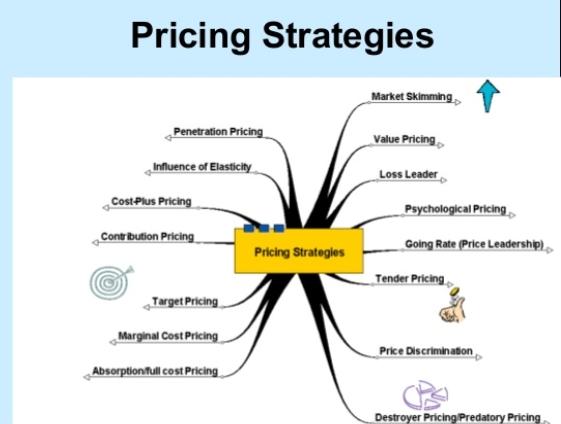 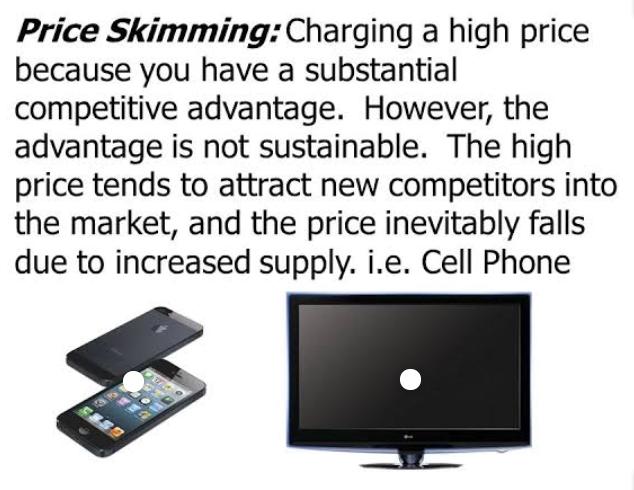 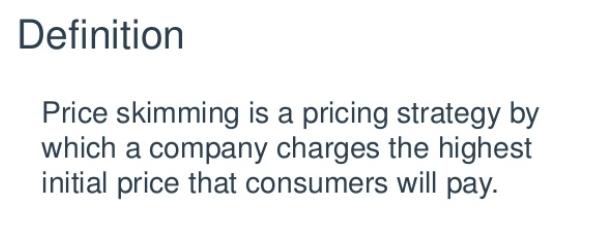 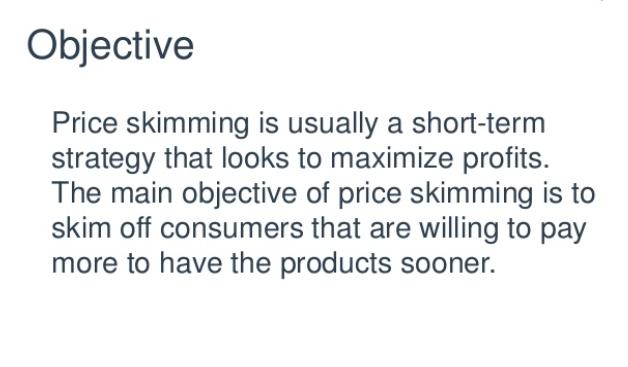 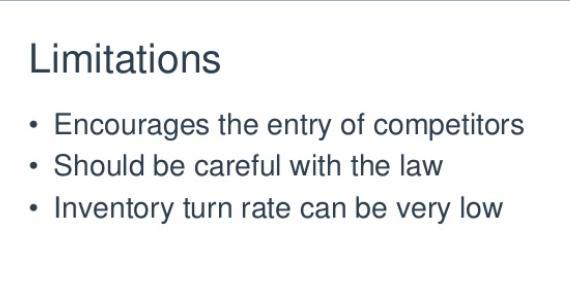 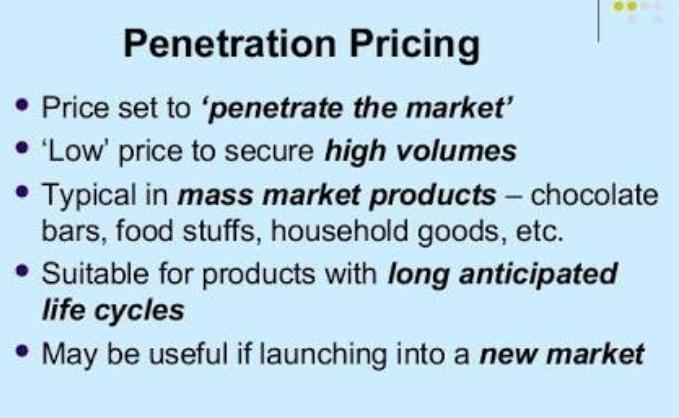 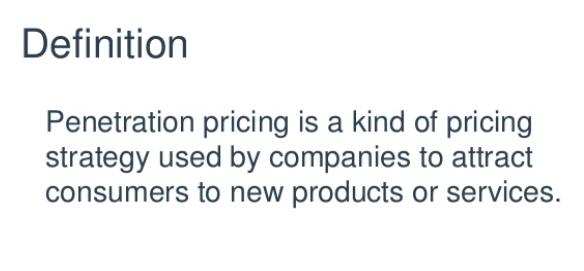 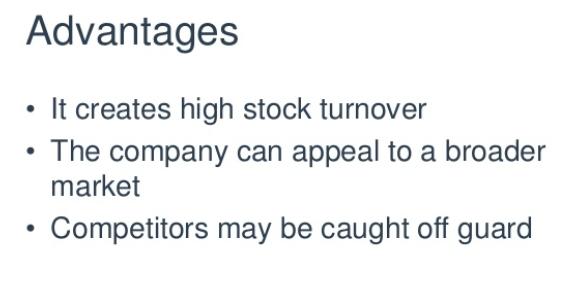 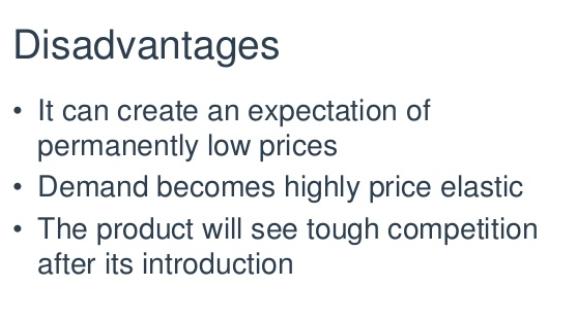 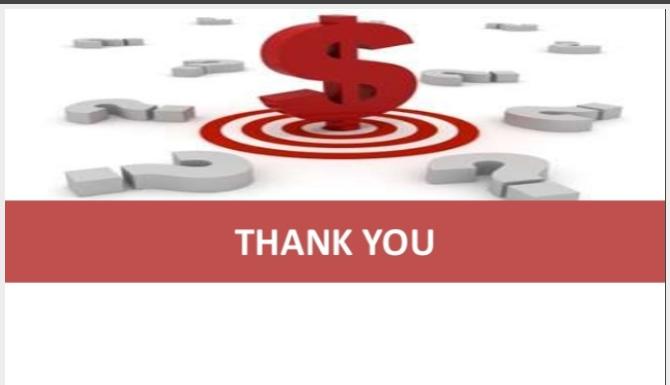